Doa Penjagaan Misi
Allah Bapa, kami bersyukur untuk misionari Dorothy. Melalui pendidikan, dia melayani dan menjaga pelarian miskin di luar negara secara lintas budaya. Apabila dia melawat keluarga pelajar pelarian, dia sering membantu mereka dengan kepakarannya dalam fisioterapi. Dengan ini, dia menunjukkan keprihatinan dan kasih sayang Tuhan Yesus kepada komuniti pelarian, Haleluya. Kami berdoa supaya Roh Kudus memberikan kekuatan dan
1/2
hikmat kepada Dorothy, agar dia menganjurkan khemah pelajar yang berjaya pada akhir Mei. Semua ahli jawatankuasa dan guru akan bekerjasama dan perkhemahan ini menjadi saluran berkesan untuk pelajar pelarian memahami Injil Yesus Kristus. Kami juga memohon Roh Kudus untuk membimbing Dorothy dalam usahanya mendidik dan membantu pelajar berkembang dalam bidang moral dan pengetahuan. Dalam nama Tuhan Yesus Kristus, Amin.
2/2
Doa Penjagaan Misi
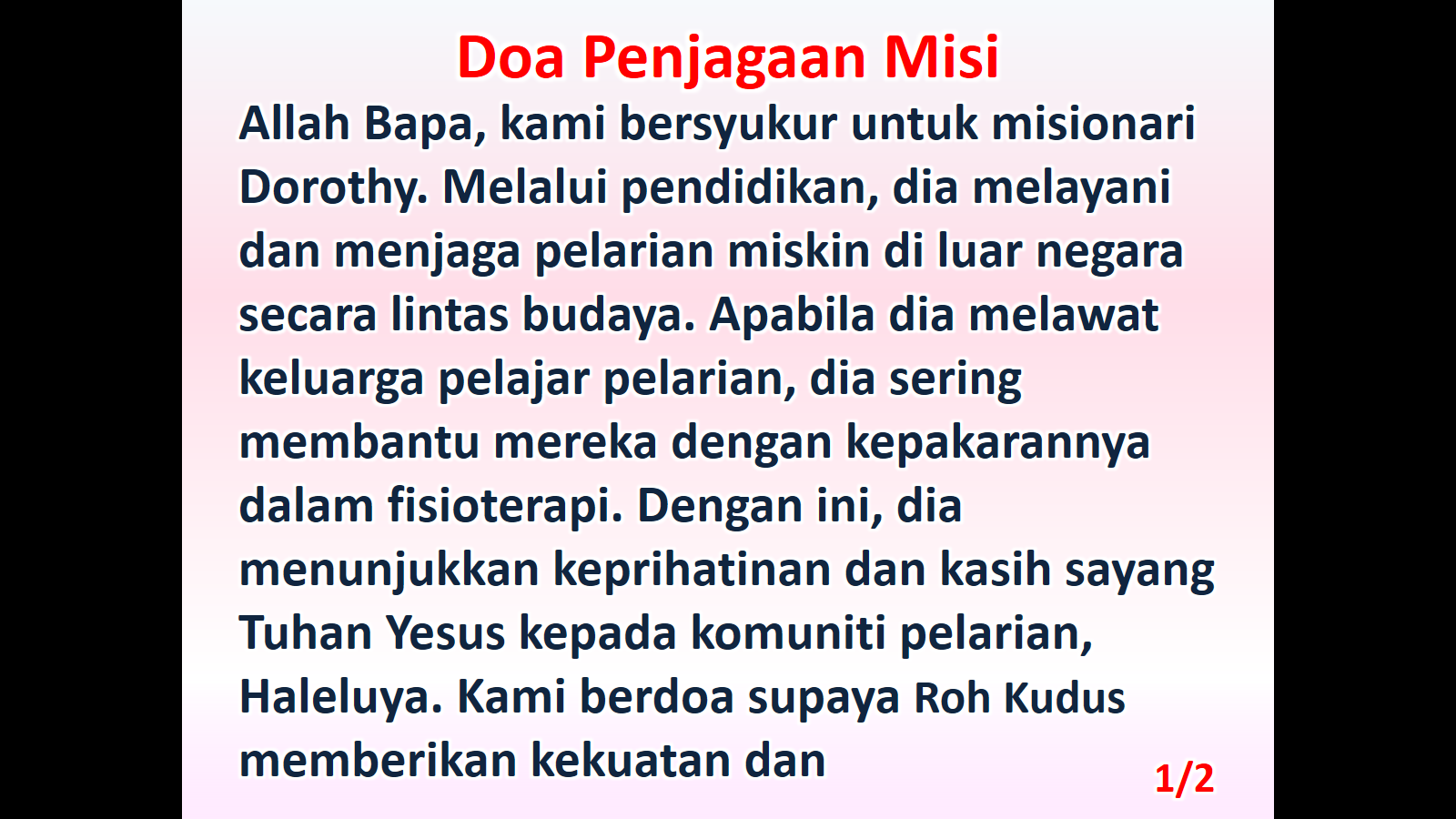 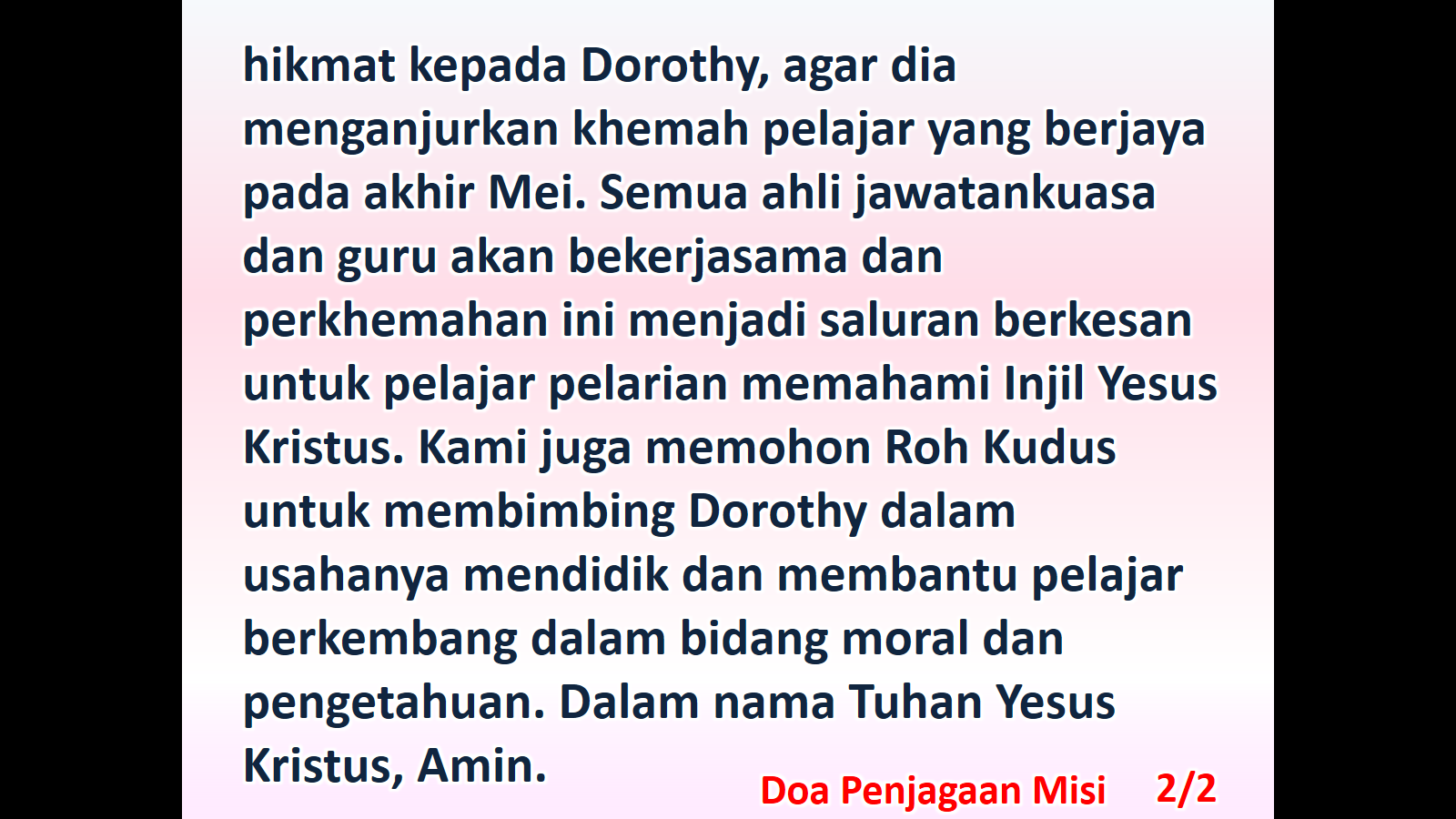